Embedded Systems Lab Prep 1&2Building CPUs
What will you be learning?
Basic CPU design
Functional components
Memory addressing, reading, writing
Clock timing
Programming for embedded systems
Languages
Machine code
Assembly
C
Motor/servo control
Sensors
File I/O
Image processing
Prior knowledge
Digital Systems ELEC1300
Java programming?
C programming?
Any programming?
Simple State Machine
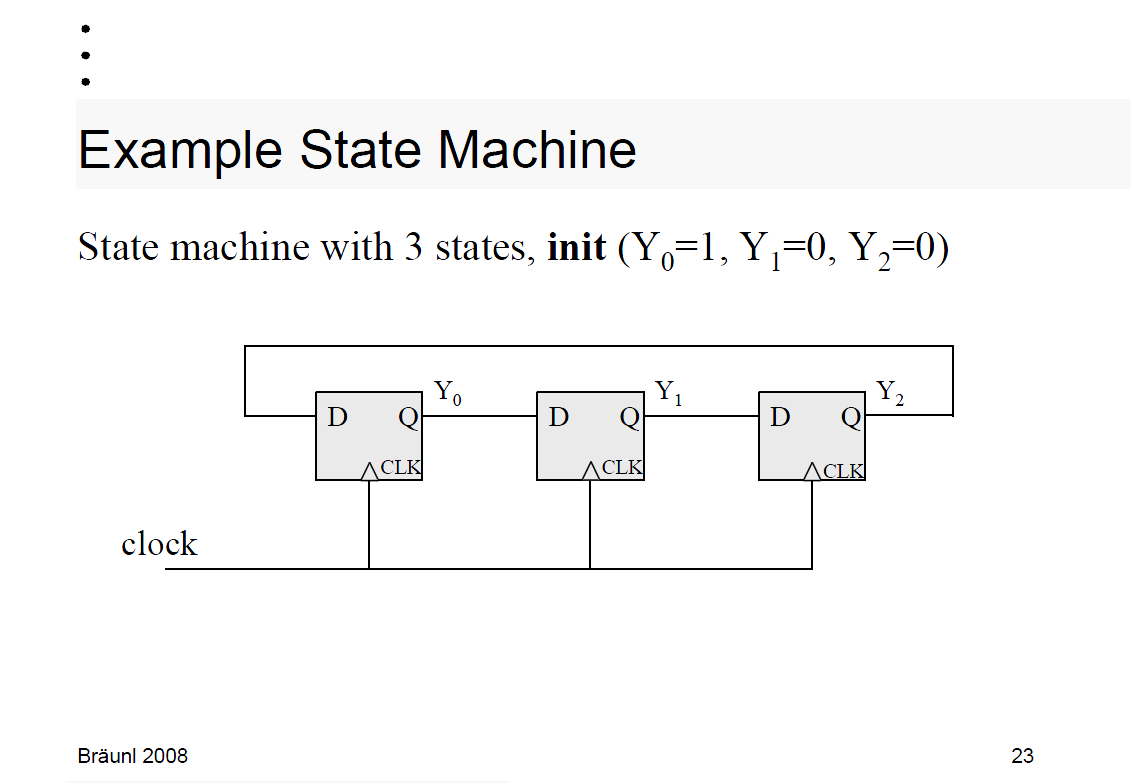 Timing Diagram
Clock

	Y0

	Y1

	Y2
Time   0      1      2     3     4      5      6     7      8     9    10
1
0
1
0
1
0
1
0
[Speaker Notes: Understanding a clock diagram is very important in embedded systems from ground up CPU design to communications eg I2C, serial etc]
Simple State Machine
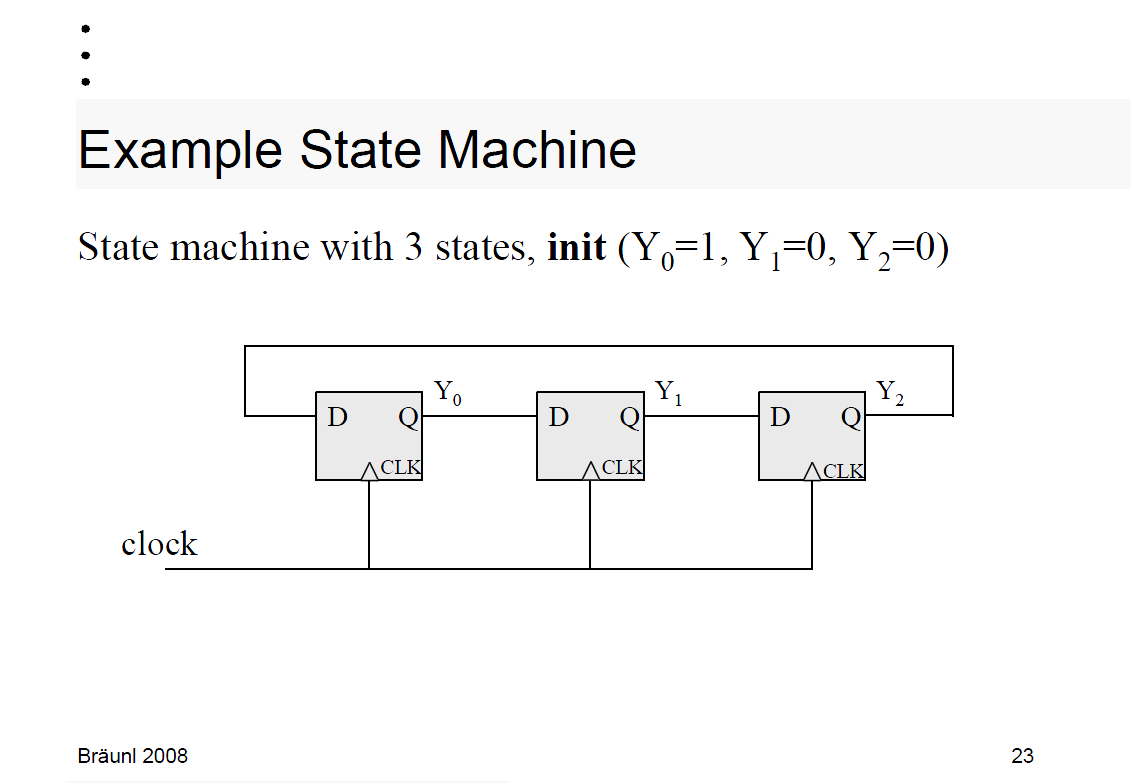 t = 0
Simple State Machine
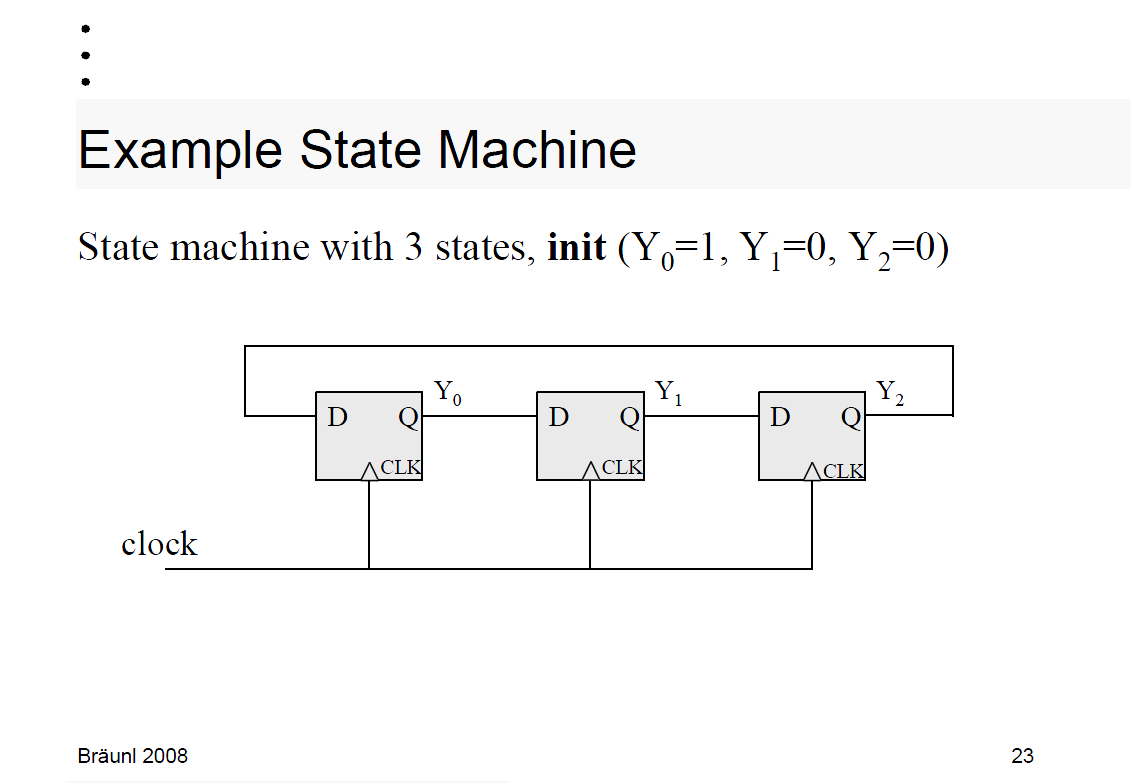 t = 1
Simple State Machine
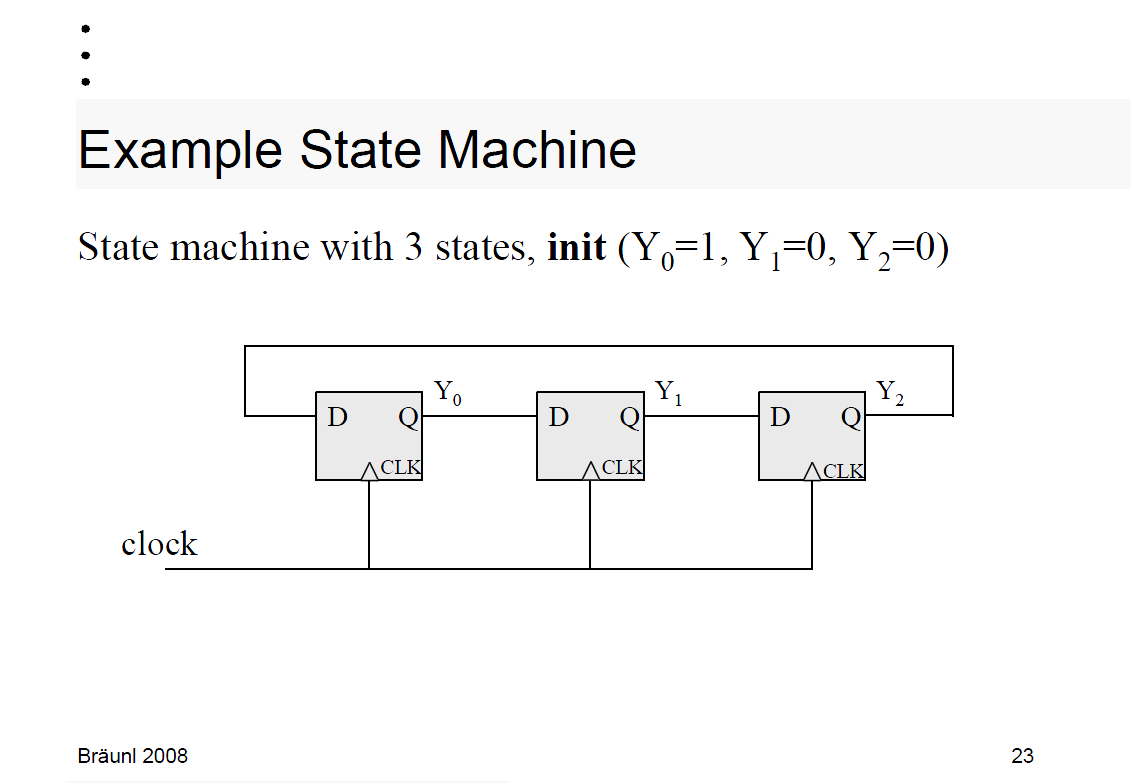 t = 2
Simple State Machine
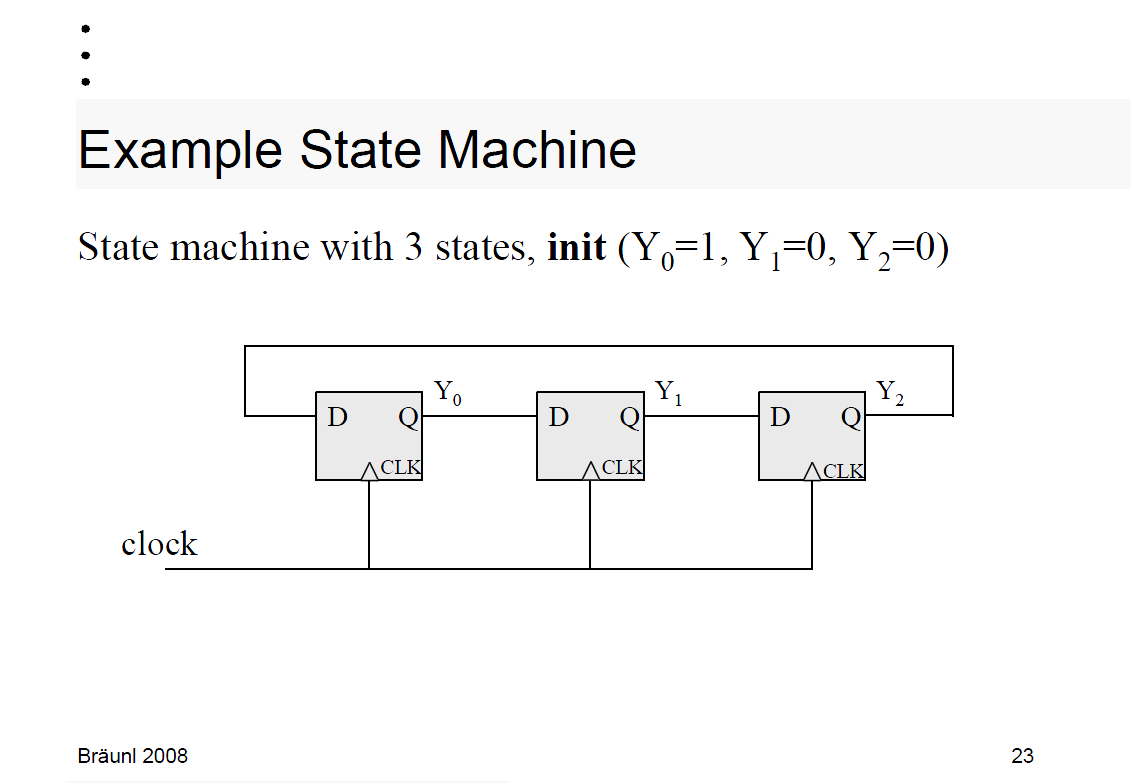 t = 3
Simple State Machine
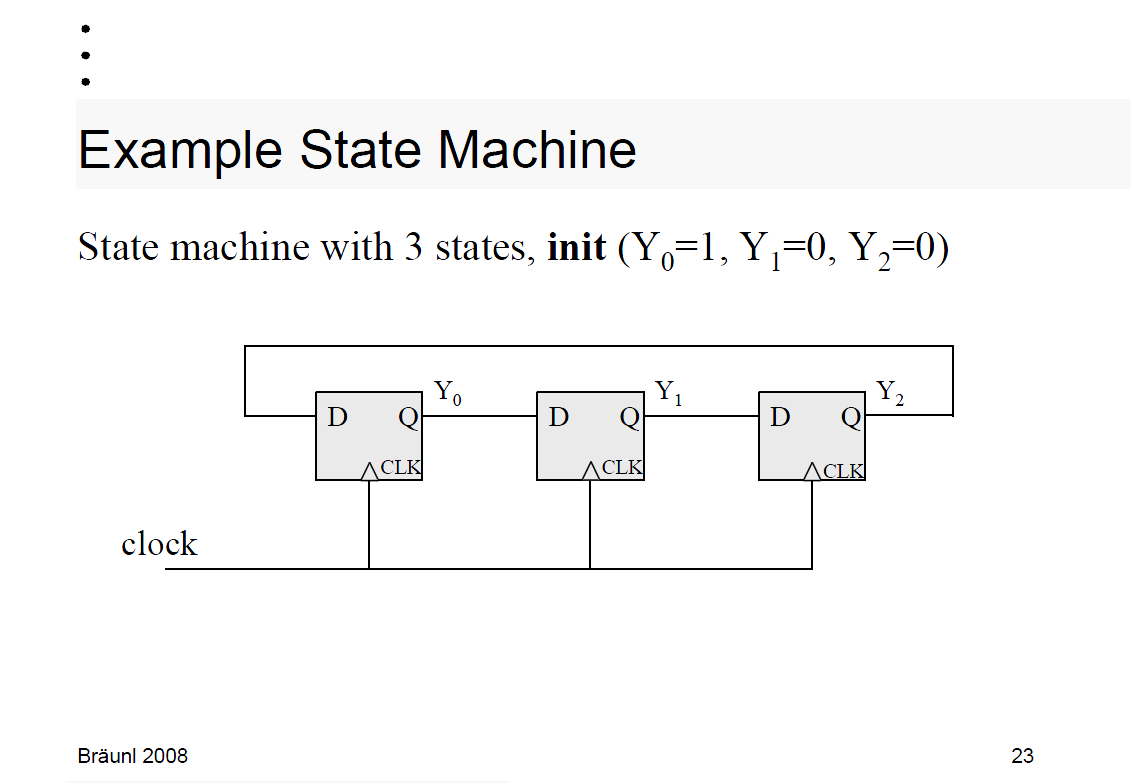 t = 4
Simple State Machine
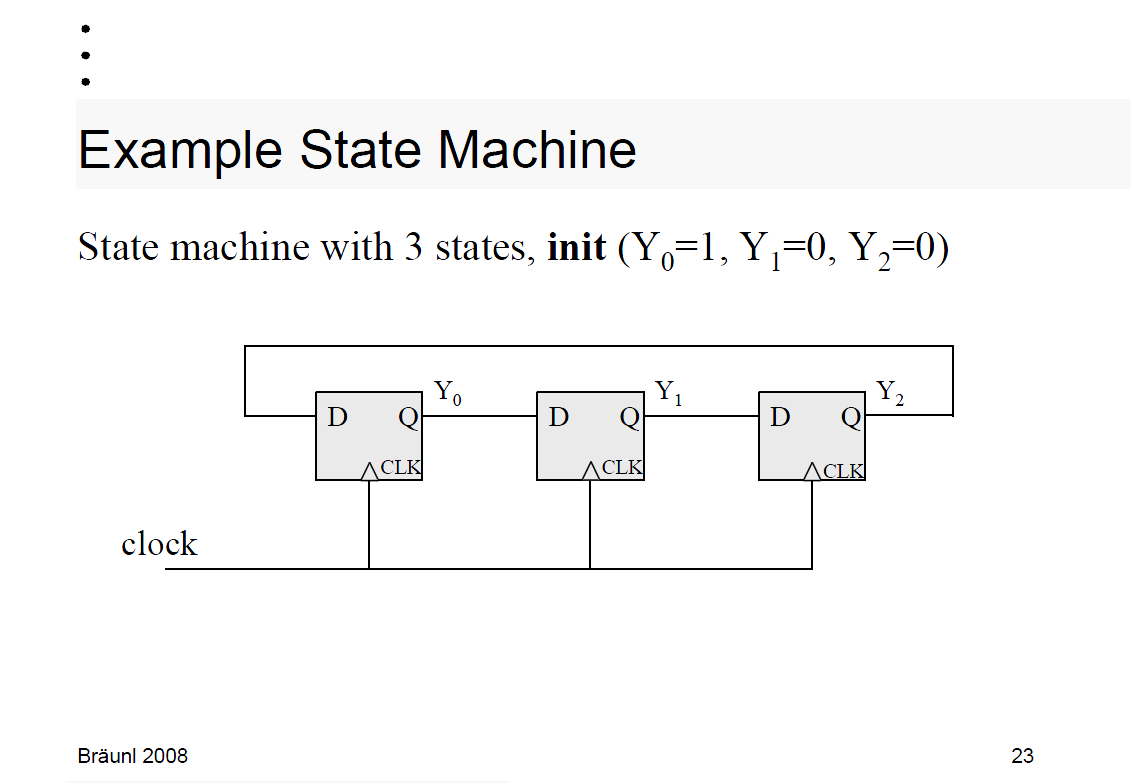 t = 5
Simple State Machine
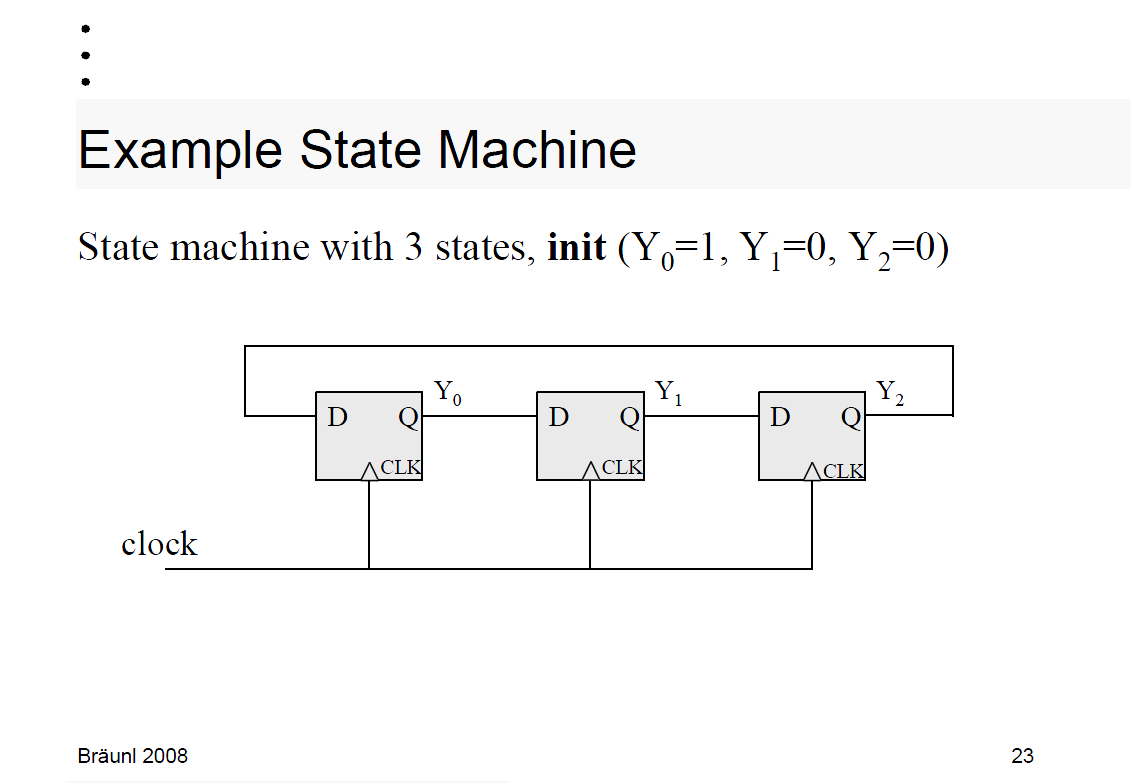 t = 6
Timing Diagram
Clock

	Y0

	Y1

	Y2
Time   0      1      2     3     4      5      6     7      8     9    10
1
0
1
0
1
0
1
0
ReTrO
Register-Transfer-Object Hardware Simulator
http://robotics.ee.uwa.edu.au/retro/
You may also have to download Java http://java.com/download 

Download it.
Familiarise yourself with it.
Love it or hate, you’re going to have to know how to use it.
Time given in the lab isn’t enough to familiarise yourself with ReTrO as well as build the CPU and write the program.
ReTrO
Register-Transfer-Object Hardware Simulator
http://robotics.ee.uwa.edu.au/retro/
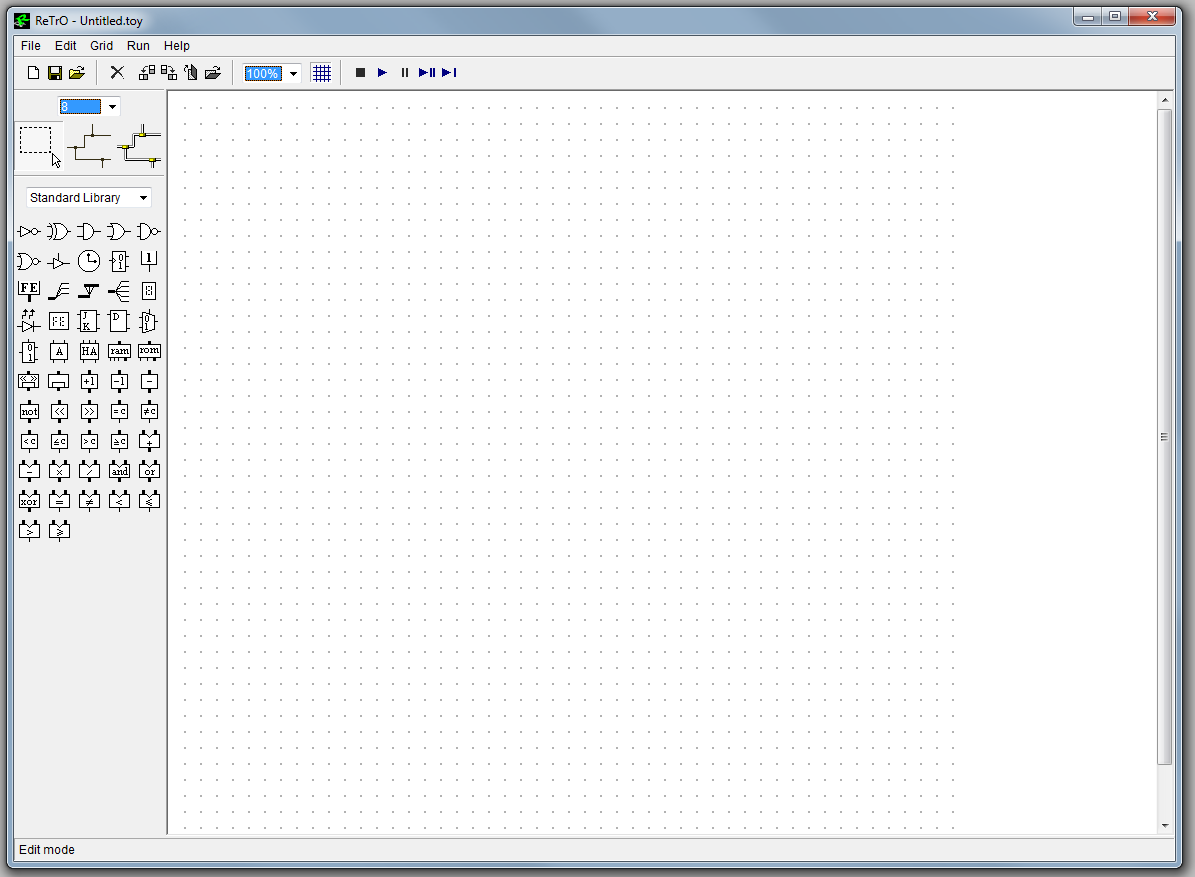 ReTrO
Register-Transfer-Object Hardware Simulator
http://robotics.ee.uwa.edu.au/retro/
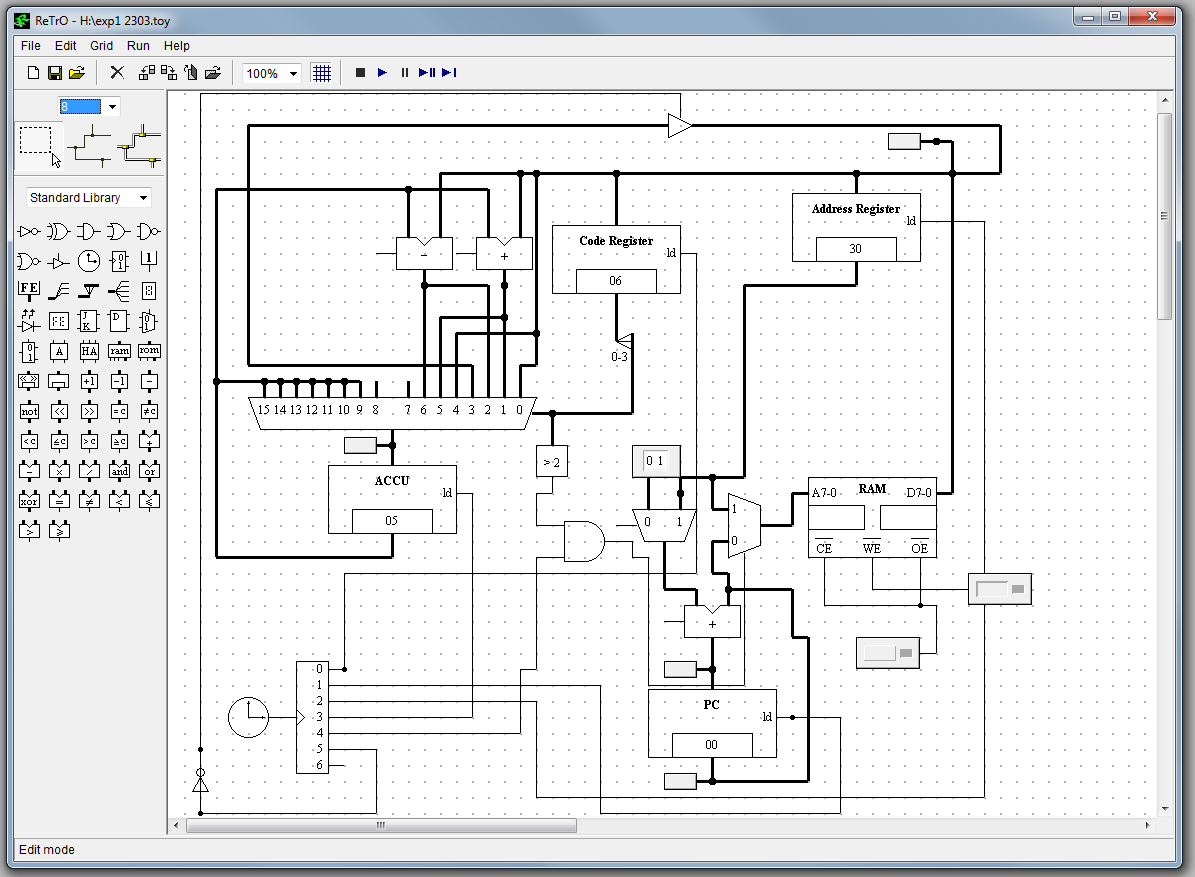 Steps to Simple CPU Design
Function block and accumulator
Code register
Address register and program counter
Memory
Conditional logic
Clock lines
Clock timing
Program
1. Function block
How many functions?
What size bus?
Memory operations?
Branching?
No op’s?
Inputs
Function Block
Input select lines
Multiplexer
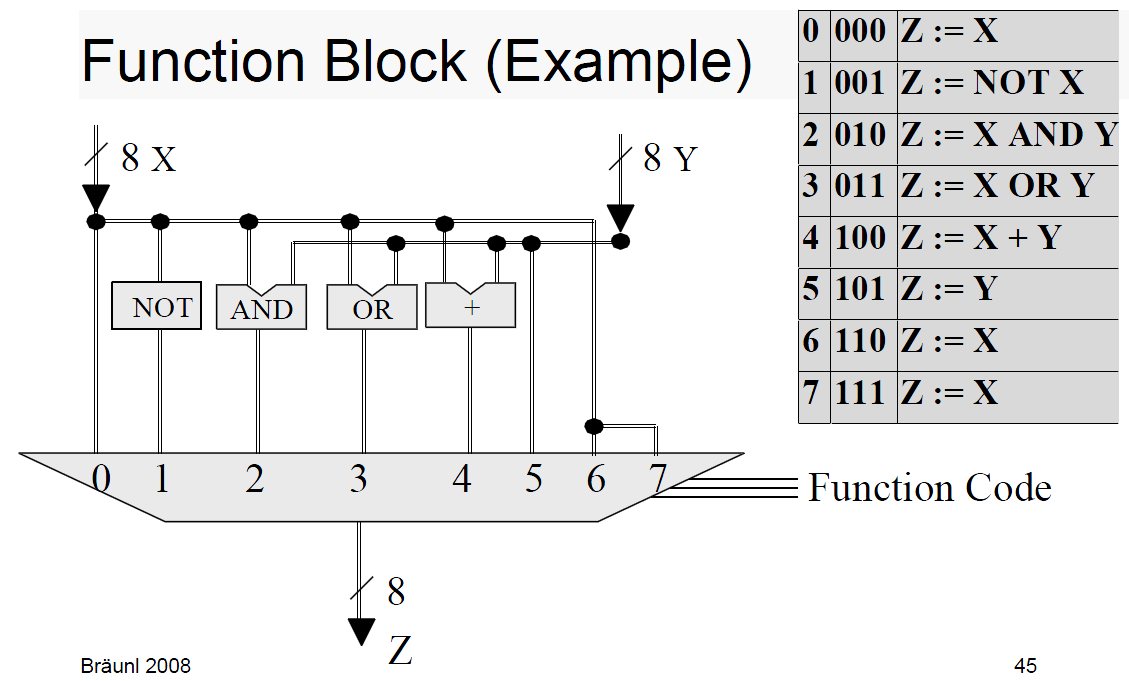 Output
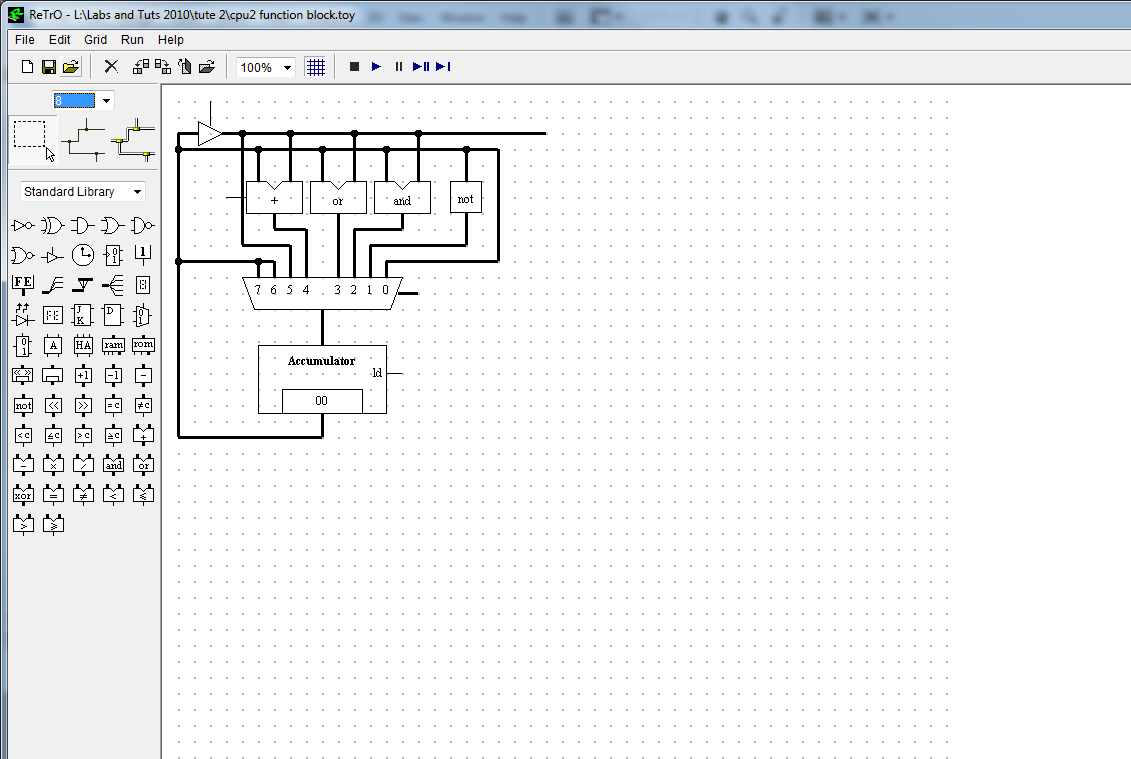 Single, 8bit, 2way bus
Tri state buffer to control I/O
Make sure you remember 
to connect these!
2. Code register
Need to separate out the code bits from 8bit instruction
Get the correct number of bits
Ensure that you are connecting the correct lines
Leave room for enable line (clock pulse) but leave it until later to connect.
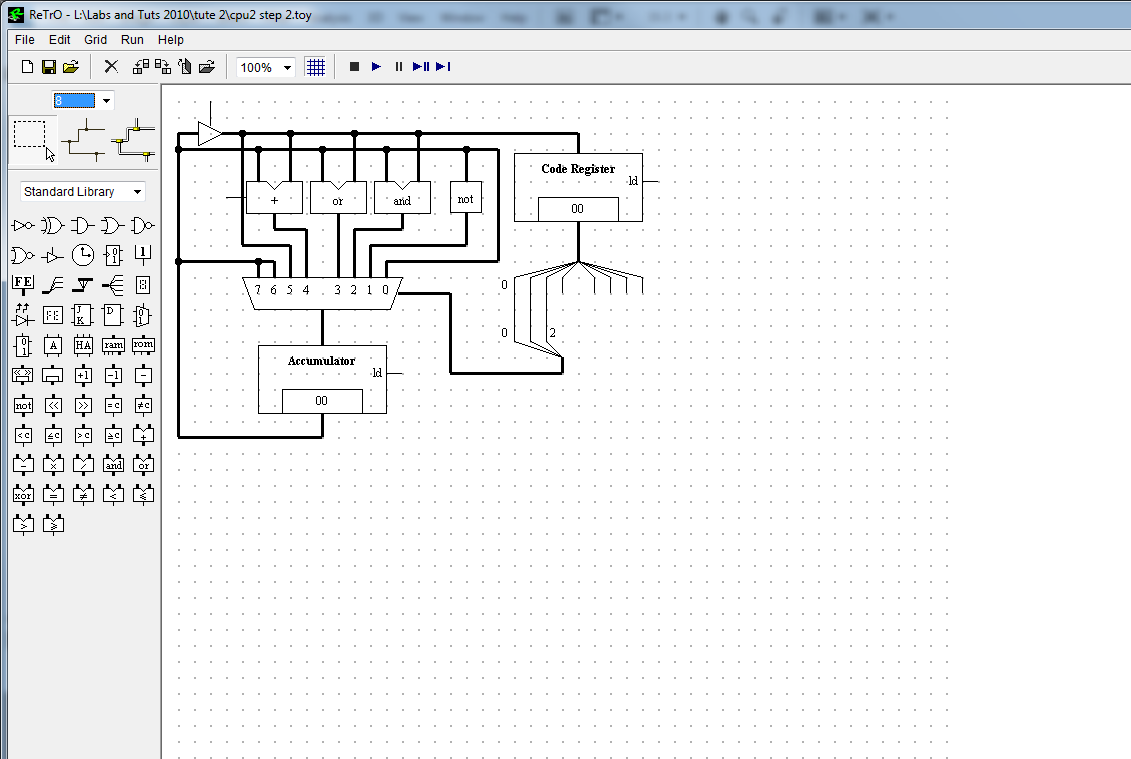 Easy!
Make sure you connect 
line 0 to line 0!
3. Address register and program counter
What operations involve the PC?
Increment only?
Branch to address?
Branch to PC + address?
Again, leave room for enable lines but worry about them later.
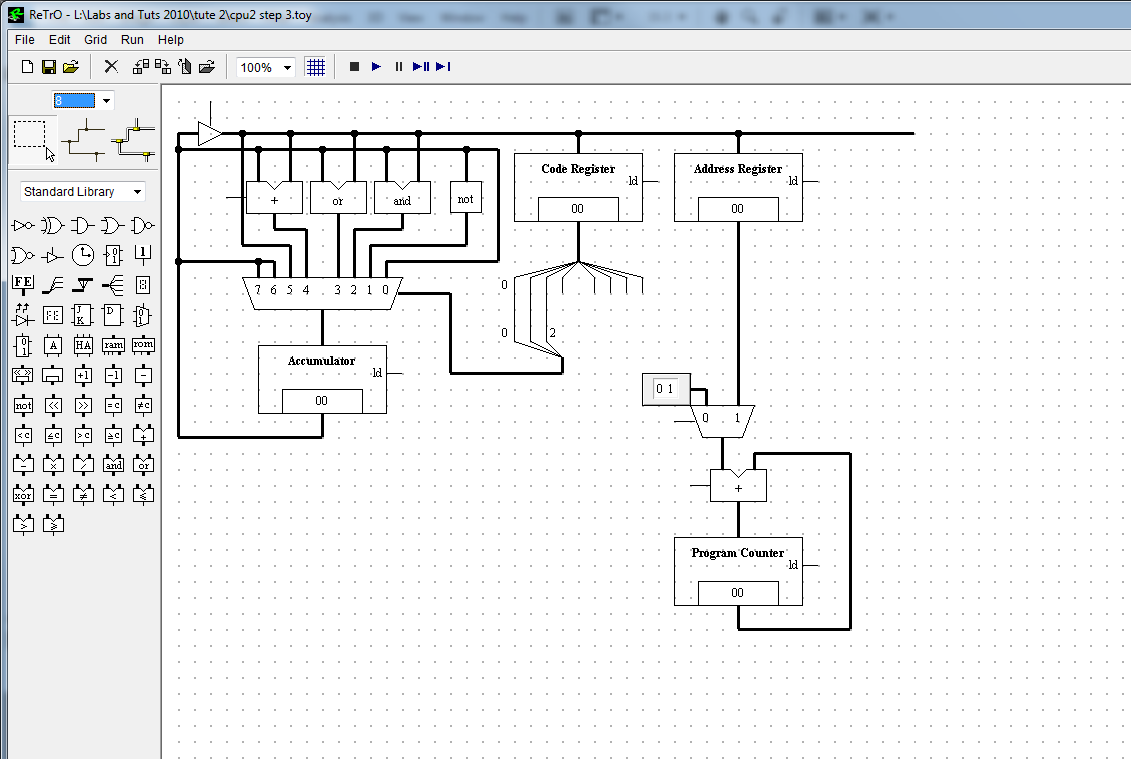 This PC is always either 
incrementing by one or by 
the value stored in the 
address register.
4. Memory
RAM or ROM?
Make sure address and data busses are correct size.
Address bus needs to accept two input (selected by clock pulse and sometimes conditional logic) – program counter and address register
Connect Chip Enable and Output Enable to a node constant set to zero (for the simple devices we will be designing we can leave them always on).
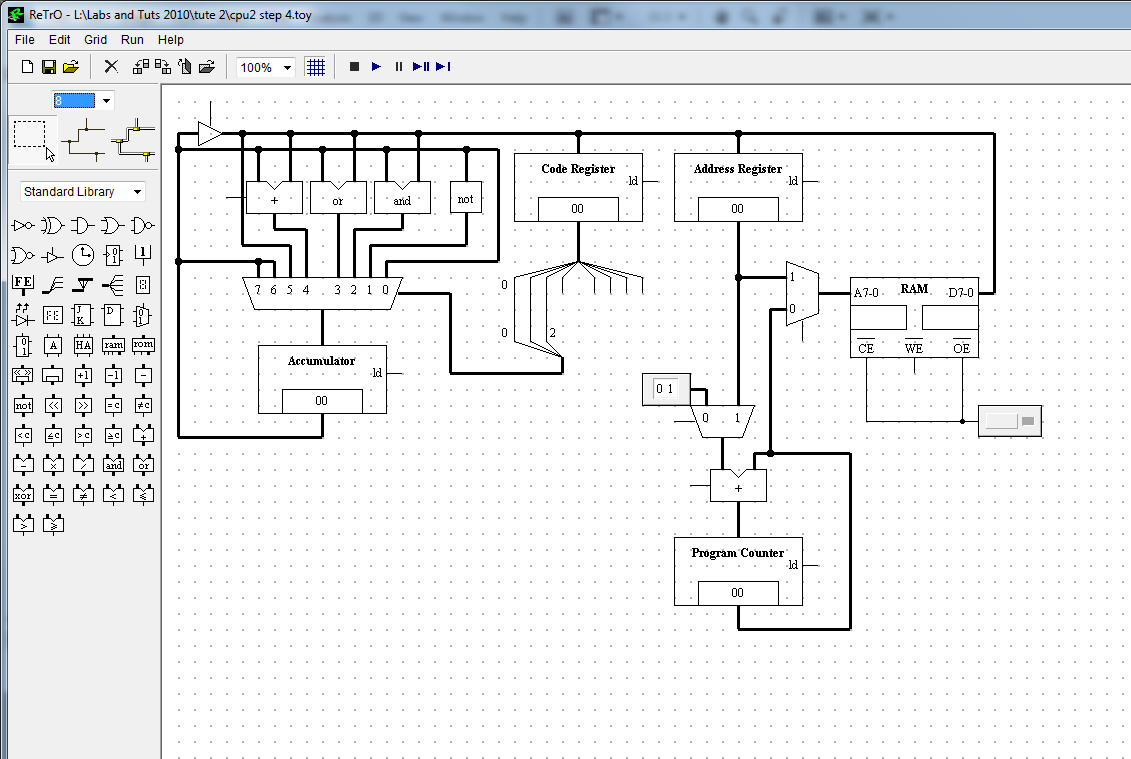 5. Conditional logic
Identify which operations and components require conditional logic
Read/write
Branching
Identify where a clock pulse will also be used
Make sure your zeroes and ones are around the right way.
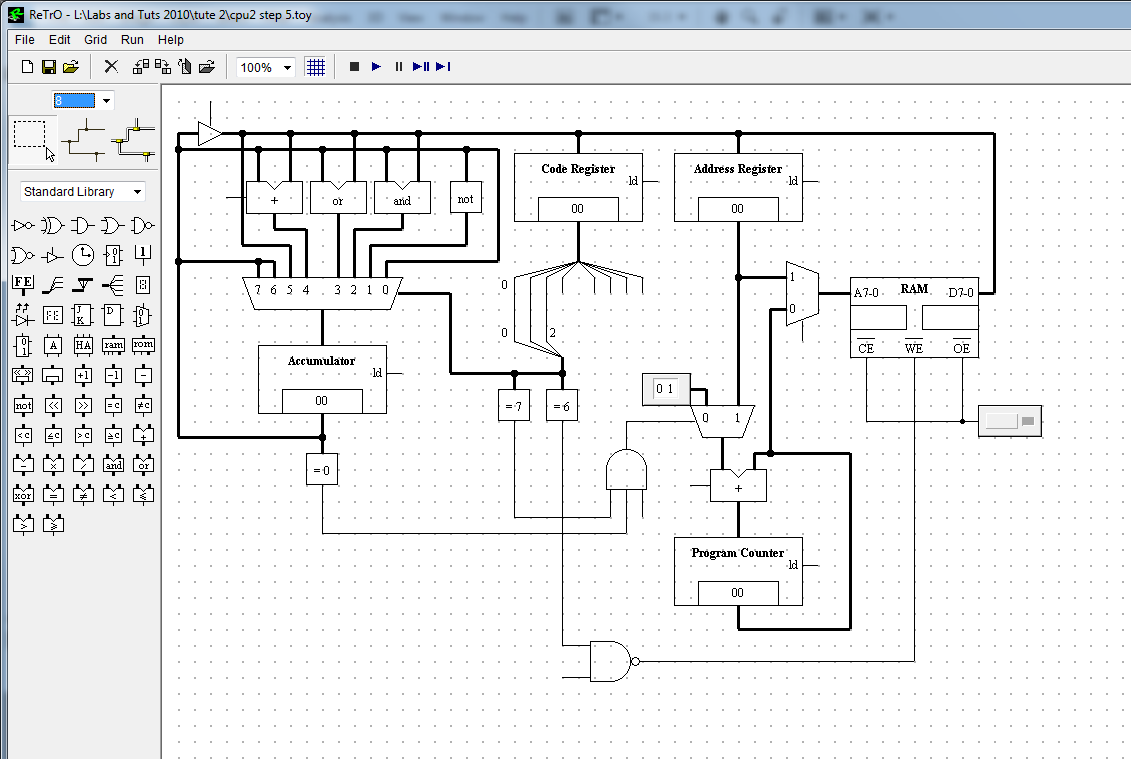 6. Clock lines
You will need two components – a clock and a pulse generator.
Identify how many clock lines are needed.
Chip enables
Conditional logic
Try to connect the lines in a sensible/useful order
Think of the order components will be used in
Code register, program counter, address register and so on
Make sure you have every enable line connected.
Tidiness is always nice but there are no more wires to connect after this so don’t worry too much.
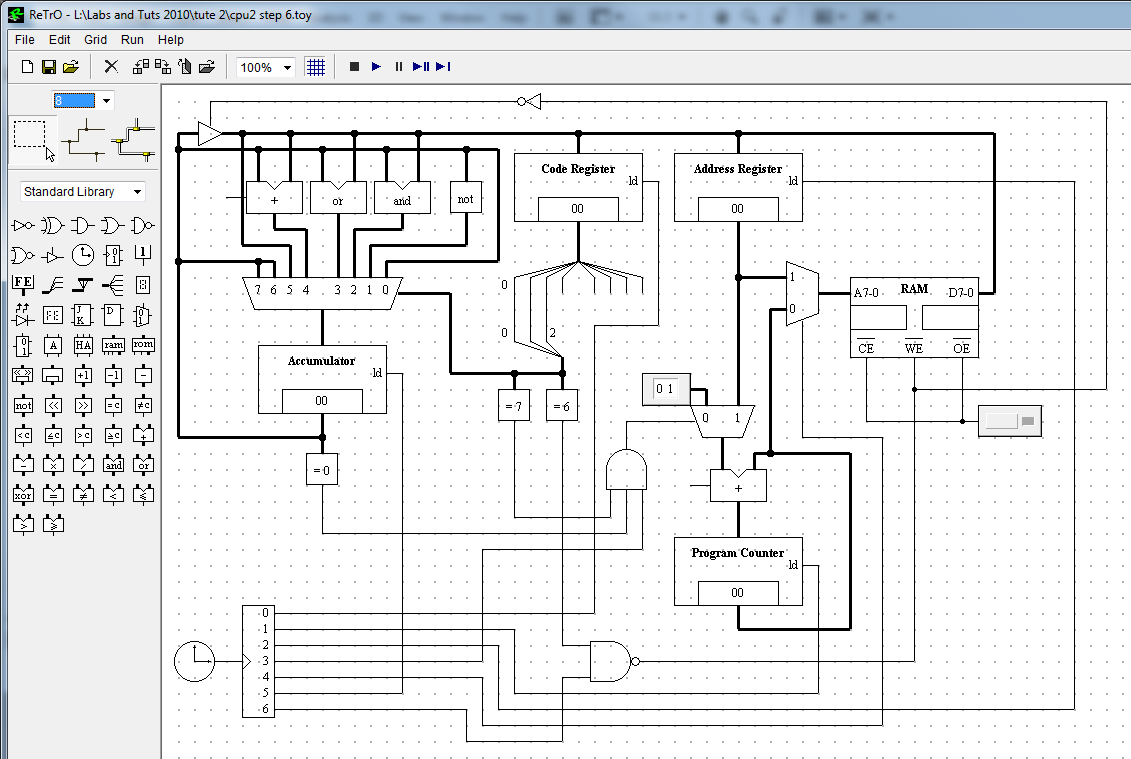 7. Clock timing
Don’t try to do all your timing in one hit
Start with the simplest operation that uses the fewest components – hint: usually a NO-OP (ie ACC := ACC)
As you get each component working, move onto the next.
Use short programs to test individual functions.
Write short, one or two command programs to test each command.
Take as much time as you need
It doesn’t matter if you have a ridiculously long operating period to start with, you can optimise it after you’ve got it working.
Don’t forget you can pulse multiple things at once (in fact, you’ll usually need to)
Don’t forget you can pulse a component for multiple clock pulses.
Cheat (a little)
If you open the properties dialogue of the components you can change the propagation delay (even to zero)
Don’t just go setting everything to zero to start with – this can cause just as many problems!
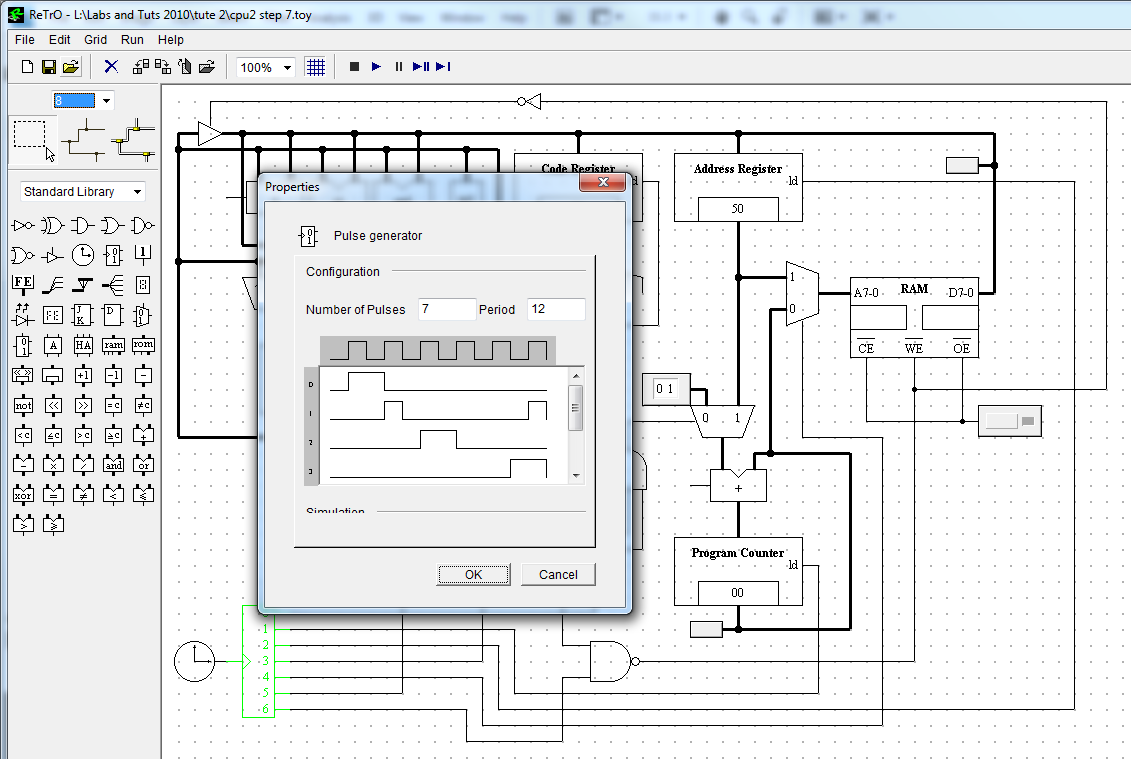 8. Programming
Write a program that tests all of your functions!
Think about your program before you start to write it.
Write out your algorithm and make sure it makes sense.
Recognise the limitations of the simple CPU
You may need to come up with something novel to achieve a function that isn’t built in.
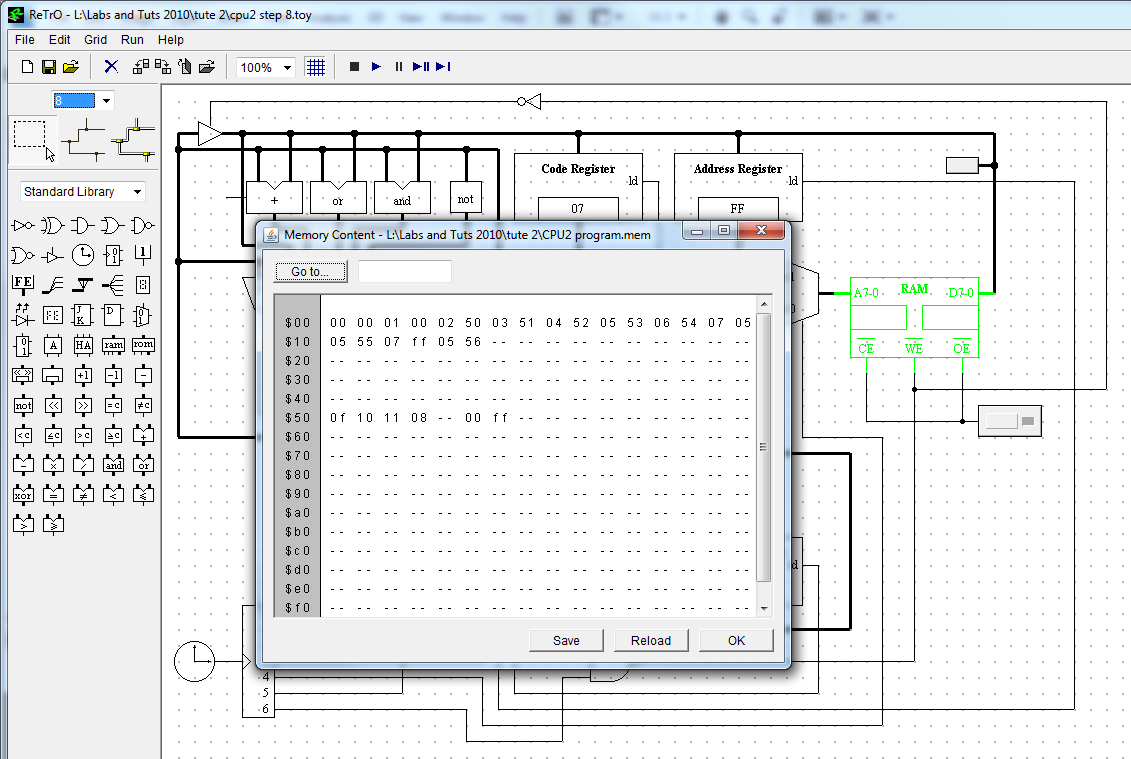 Remember
Always save! ReTrO won’t ask you.
Make sure to save “.toy”
Ensure you have matching bus sizes.
Make sure tri-state buffers are correctly oriented and activated.
Read your commands list!
Reset your program counter.
Sometimes the memory will be reset if there is an error in your circuit – save your memory programs!
K.I.S.S.
Keep It Simple, Stupid.

Overly complicated designs are usually exactly that – overly complicated.
Simple designs are easier for lab demonstrators to debug and more importantly, to mark.
Don’t try to optimise your design before you’ve even got it working!
No one cares if it’s ugly and cumbersome, just make sure it works.
Labs start next week.
Labs will not be supervised for the first hour.
This doesn’t mean you should show up an hour late.
This does mean you have to be responsible adults.
The lab is normally only open for the allocated times.
If you have any issues with clashes, come see me NOW.
If you need to change to a different session , come see me NOW.
If you didn’t receive the lab sheets by email, come see me NOW.
If you are unsure about anything regarding the labs, come see me NOW.
Closed shoes are mandatory in all labs.
Other questions?
Non decimal number systems
Binary, hexadecimal numbers
Negative binary numbers – 2s compliment
Signed or unsigned integers
Boolean logic
OR, AND, NOR, NAND, NOT, XOR
These slides are available at
http://bit.ly/elec23032013